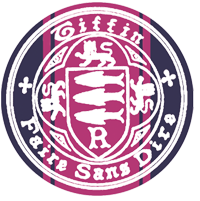 Further Stats 1 Chapter 2 :: Poisson Distribution
jfrost@tiffin.kingston.sch.uk
www.drfrostmaths.com@DrFrostMaths
Last modified: 19th July 2018
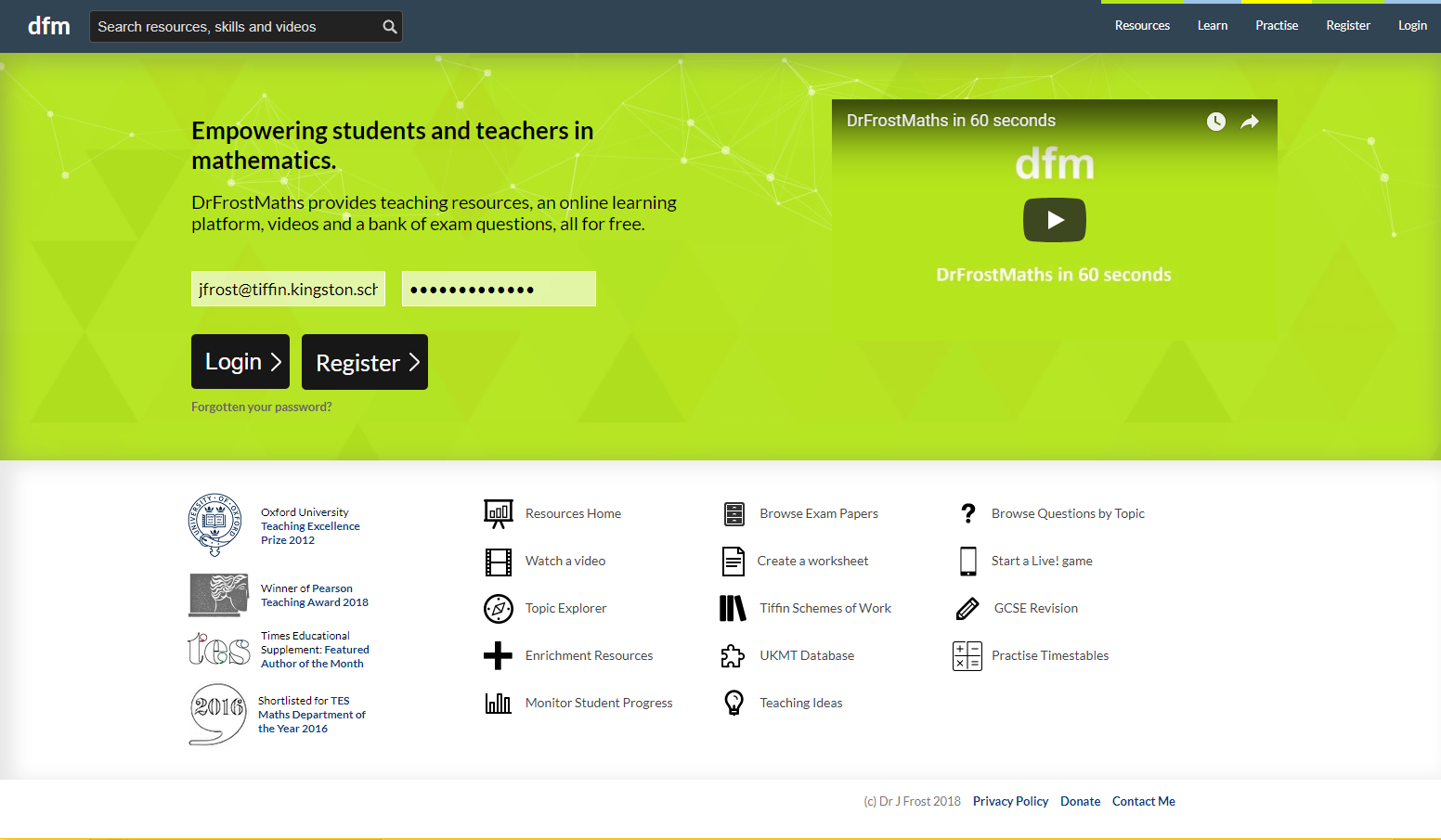 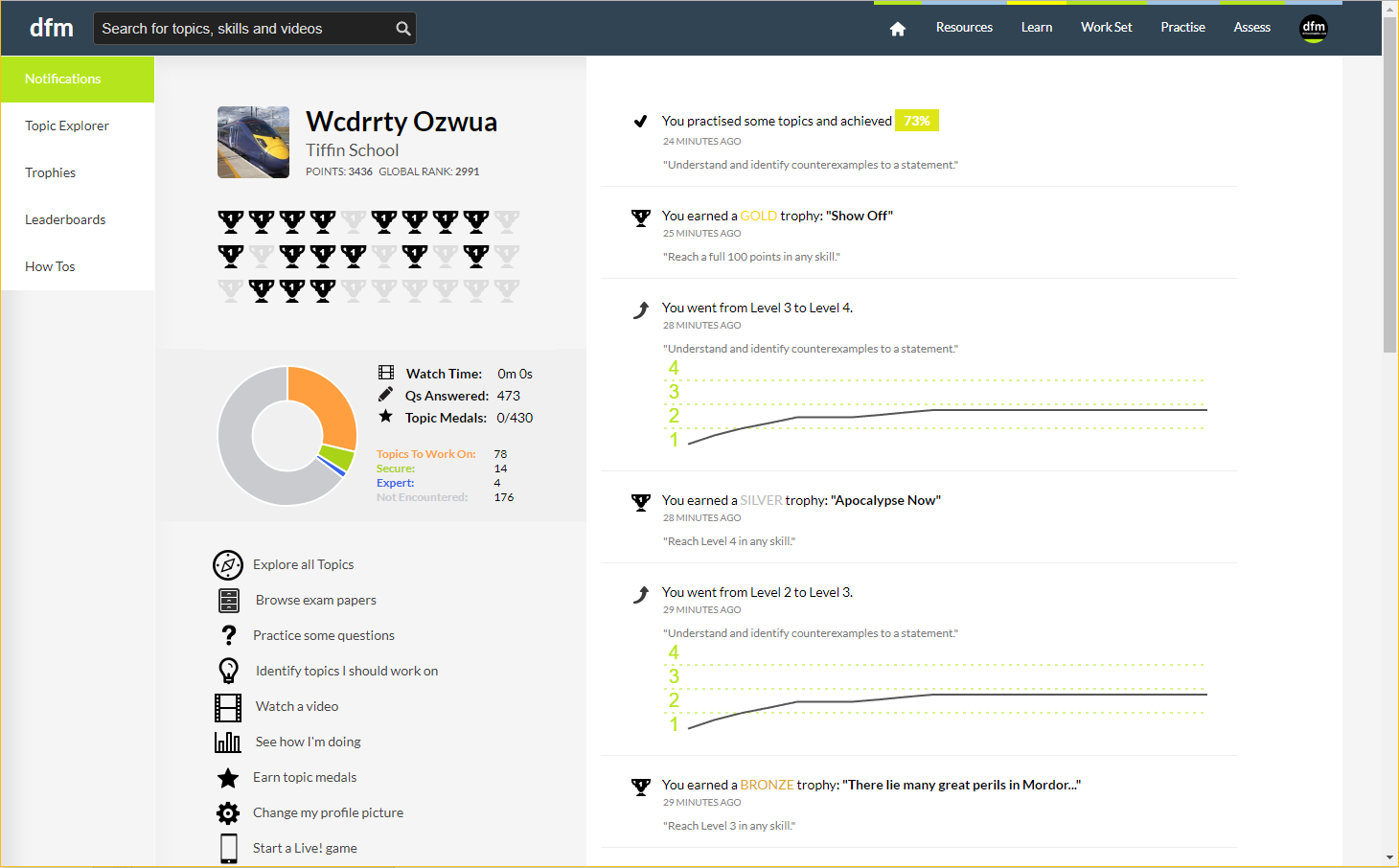 Register at: www.drfrostmaths.com
Everything is completely free.
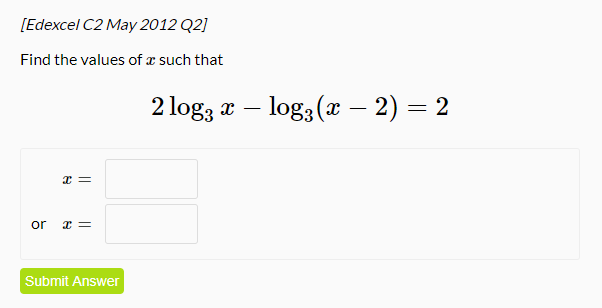 Practise questions by chapter, including past paper questions and extension questions (e.g. MAT).

Teachers: you can create student accounts (or students can register themselves).
What is the Poisson Distribution?
Name
Description
Outcomes
?
?
?
?
How does it arise?
(You don’t need to write any of this down)
We said that the Poisson Distribution allows us to calculate the count of a number of events happening within some period, given an average rate.
Q
Calculate the probability of 8 cars passing in the next hour, given that on average 5 pass an hour.
Suppose we wanted to see how we could do this with a Binomial Distribution…
3pm
2pm
Suppose we divided the hour up into 10 equal time intervals. Each time slot is a trial, where “success” is a car passing in that period.





?
?
How does it arise?
3pm
2pm





A problem with how we’ve modelled this is that more the one car could pass in any given time interval, and thus the count of successes won’t necessarily be the count of cars.
How could we lessen this problem?
2pm
3pm






?
How does it arise?
?
The proof for this can be found at the end of these slides.
Poisson Distribution
Examples
Q
Froculator Tip: You can get these values on a ClassWiz by going to Distributions and selecting “Poisson PD”.
?
?
?
Q
?
Test Your Understanding:
1
2
3
?
?
?
?
?
?
?
?
?
Exercise 2A
Pearson Further Statistics 1
Page 21
Using Tables
As with the Binomial distribution, we can use tables for the Cumulative Distribution Function of a Poisson distribution, i.e. the running total of the probability up to a particular value. You can also use your Classwiz (or other suitable calculator); choose Poisson CF.
?
?
?
Using tables backwards: (calculators can’t unfortunately do discrete distributions backwards)
? a
? b
? c
Exercise 2B
Pearson Further Statistics 1
Page 22
Properties of Poisson Distribution
We saw with in order to model something with a Binomial Distribution, we had to make some assumptions, e.g. each event was independent, and had two outcomes.
We have similar restrictions on events for a Poisson Distribution:
This means we can’t have multiple events occurring at once. We treat events as instantaneous.
! Events must occur:
Singly in time.
Independently of each other.
At a constant rate in the sense that the mean number of occurrences in the interval is proportional to the length of the interval.
If an event occurred just a moment ago, another one is no less likely to occur now than it a while later..
You can usually tell in an exam if a Poisson Distribution is intended if the word ‘rate’ is used.
Jan 2012 Q4
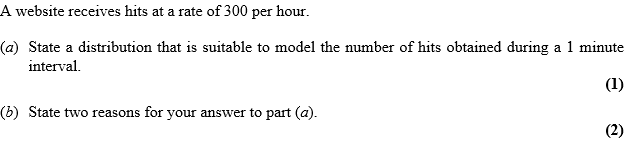 ?
(From mark scheme) Hits occur singly in time
Hits are independent or hits occurs randomly
Hits occur at a constant rate
?
Poisson or not Poisson?
Given these restrictions, which of the following could we model using a Poisson Distribution (where any reasonable simplifying assumptions are justifiable)
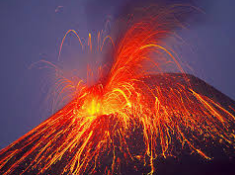 A volcano erupts every 1000 years, and we’re interested in the probability of at least one eruption next year.
If a volcano erupted today and then finished erupting, it’s less likely to erupt next year. So events are not independent.
?
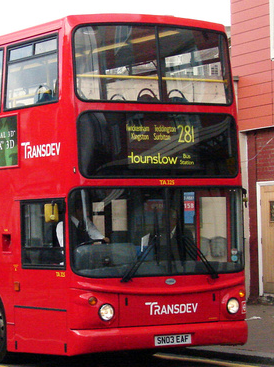 On average the 281 bus comes 10 times an hour. We’re interested in the probability of (at least one) bus coming in the next hour.
Definitely not. Buses aren’t equally likely to come at any moment – the probability is going to spike each 6 minutes since buses intend to come at regular intervals, not randomly.
?
A call centre receives on average 80 calls an hour, and wish to work out the probability they have over 100 calls at some hour in the day.
Yes, justified, provided that the average rate is constant. We’re making some simplifying assumptions, such as that we don’t have repeat calls from the same customer.
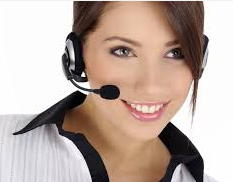 ?
General Questions
Fro Tip: Think carefully about whether we wish to use Binomial or Poisson.
May 2011 Q5
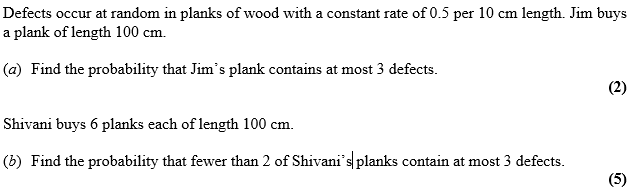 Fro Tip: Sometimes we need to scale the rate to a different time period/length.
a
?
b
?
Bro Tip: You should be clear about what your random variables are and how they’re distributed.
Test Your Understanding
A shop sells radios at a rate of 2.5 per week.
Find the probability that in a two-week period the shop sells at least 7 radios.
Deliveries of these radios come every 4 weeks. Find the probability of selling fewer than 12 radios in a four-week period.
The manager wishes to make sure that the probability of the shop running out of radios during a four-week period is less than 0.01. Find the smallest number of radios the manager should have in stock immediately after the delivery.
?
a
Fro Tip: The method/principle her is exactly the same as with Binomial questions.
b
?
?
c
Exercise 2C
Pearson Further Statistics 1
Pages 24-27
N
?
Note: I realise they actually scored 4 goals in the 2018 World Cup.
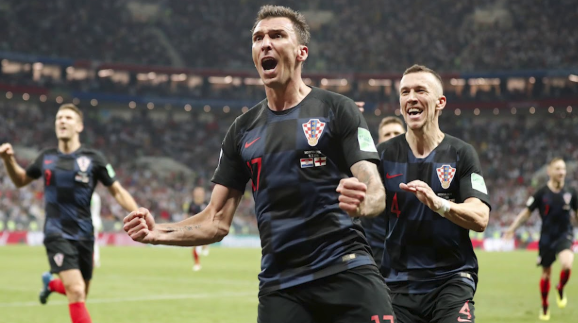 Adding Random Variables
1
2
2
3
3
4
Adding Poisson Distributions
If 5 cars pass per hour in road A and 8 cars pass per hour in road B, how many cars pass per hour in roads A and B combined?
Obviously 13 per hour! This suggests that if we have two Poisson distributions and want to represent the total number of events across the same time interval, we can form a new Poisson distribution in which we simply add the rates.
?
a
?
b
?
Adding Poisson Distributions
[Textbook] The number of cars passing an observation point in a 5-minute interval is modelled by a Poisson distribution with mean 2. The number of other vehicles passing the observation point in a 15-minute interval is modelled by a Poisson distribution with mean 3. Find the probability that:
exactly 5 vehicles, of any type, pass the observation point in a 10-minute interval
more than 8 vehicles, of any type, pass the observation point in a 15-minute interval
?
a
b
?
Exercise 2D
Pearson Further Statistics 1
Pages 28-29
Mean and variance of Poisson distribution
?
Note change of limit.
Mean and variance of Poisson distribution
c
?
a
?
?
b
Exercise 2E
Pearson Further Statistics 1
Page 31
Mean and Variance of Binomial Distribution
?
Examples
Q
?
?
Q
?
Q
?
Exercise 2F
Pearson Further Statistics 1
Pages 33-34
Approximating a Binomial using a Poisson
3pm
2pm





Why would we want to approximate?
Quickfire
?
?
?
?
Example Exam Questions
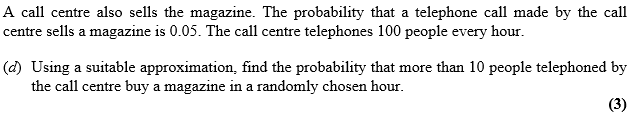 May 2013 Q7d
?
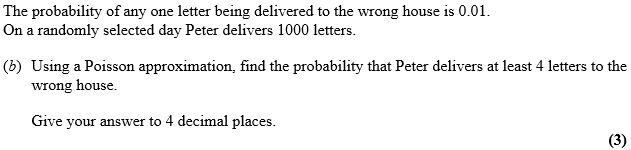 Jan 2013 Q1b
?
June 2009 Q1
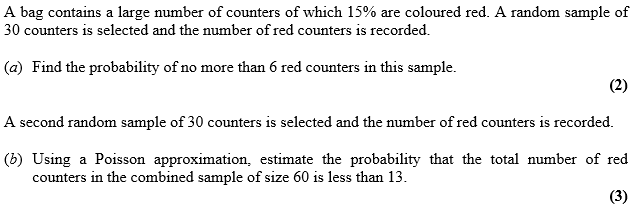 ?
Exercise 2G
Pearson Further Statistics 1
Pages 36-38
APPENDIX: Proof of Poisson Probability Function